Together?.... at the Climate-Crisis Crossroads
ECG Spring Meeting 2025
(Dis)harmonisation in measuring green finance?
What is the scope of what constitutes green finance? 
How does tracking mitigation and adaptation finance work in practice? 
Is there a consistent approach towards identifying and measuring climate finance?
What’s reported? MDB Climate finance
MDB’s climate finance commitments increased by 250 per cent between 2016 and 2022, from USD 25 billion to USD 62 billion.
3
What’s reported? MDB Climate finance
All MDBs reporting under the joint climate finance tracking methodology increased the share of climate commitments in operations approved/signed.
4
What is the scope of what constitutes green finance?
Defining green/climate finance…
Climate approach…
Climate + approach…
Climate finance (adaptation and mitigation financing)
Climate finance (adaptation and mitigation financing)
Environmental finance
e.g. WBG, ADB.
e.g. EBRD, EIB.
Tracking adaptation and mitigation finance
Crucial difference: can finance be counted towards both mitigation and adaptation financing?
‘Dual benefits’ approach
Mutually exclusive approach
Mitigation financing
Adaptation financing
Mitigation financing
Adaptation financing
‘Dual benefits’ financing – used by EBRD, AfDB, AIIB, IsDB
Used by WBG, ADB, EIB
…leads to inconsistencies even on the same project
Quick example: Bash Wind Power Project (Uzbekistan)
…adaptation project for EBRD, but not for ADB
OFFICIAL USE
3/5/2025
7
Takeaways on accounting practices…
‘Devil in the details’ – significant variation in how MDBs define and measure green finance 
Reduced comparability between MDBs – bad for transparency
Moves towards harmonisation – but a long way to go 
‘Unique’ business model – does it make sense to diverse?
OFFICIAL USE
3/5/2025
8
Going forward – what can independent evaluation do?
Support MDBs to adopt outcome- and impact-oriented corporate scorecards
Focus evaluation work (and board discussions) on impact 
Disclose more impact data
Align approaches to impact measurement and management across MDBs

In the medium term:
Support programmes to build local capacity for impact measurement and reporting
Modelling and Impact Estimation Tools
Evaluating EBRD’s climate change efforts: A challenging task!
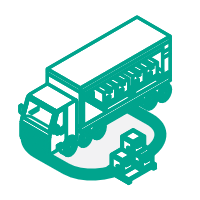 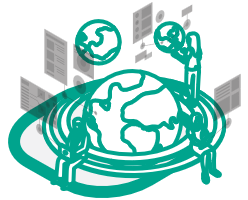 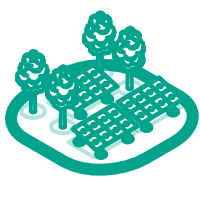 a
Transport (2024)
Terna Rachoula Wind Farms  (2023)
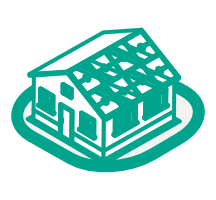 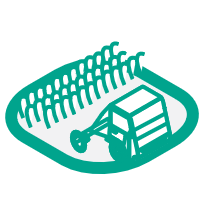 Sustainable Infrastructure Operations in ATC (2021)
Solar Power Operations (2022)
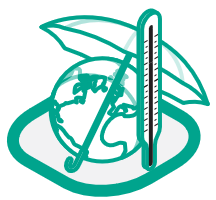 Decarbonisation of Built Environment (2024)
Agribusiness Strategy (2023)
Evaluation of GET 2.1 (2025)
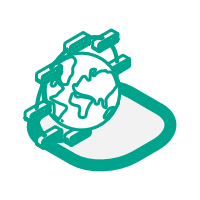 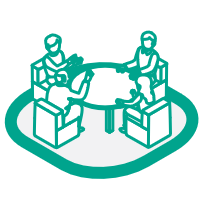 Green Bonds (2024)
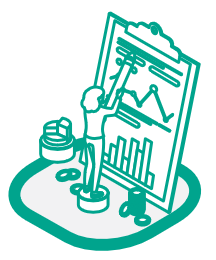 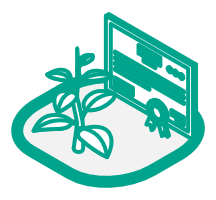 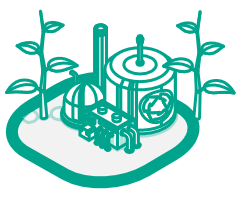 MREL TI & Additionality (2024)
Hydrocarbon Projects(2021)
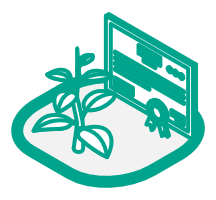 Thematic / Corporate
Green Cities Programme Interim Evaluation (2023)
SCF Mid-term Evaluation: Green Deep Dive (2025)
Evaluation of EBRD’sParis Alignment (tbc)
Evaluability of Green Finance (2023)
Cluster / Programme
Evaluations delivered
Evaluations to be delivered
Evaluability
What can we do better (or differently) in the future
Evaluation suggestions for EBRD…
To become more effective and efficient in delivery against its green objectives, the EBRD should better focus on its strengths while understanding its limitations 
To enhance its impact, the EBRD should revisit how it operationalises “green systemic change” with a stronger focus on outcomes
The EBRD should review its green incentive mechanism to maximize the potential of its GET finance 
To enable a culture of green results, the EBRD should start focusing on disbursements rather than commitments. 
To improve its own credibility, the EBRD should strengthen the use of data for GET performance management
Evaluating Impact at the Climate-Crisis Crossroads
ECG Spring Meeting 2025